Презентация  
лэпбук

«В гостях у художников –иллюстраторов»
           Воспитатель:                   Сахновская А.Б
2018г.
Цель: формирование интереса к книге с помощью художников-иллюстраторов.
Задачи:
Познакомить детей с художниками-иллюстраторами детских книг(В.М. Конашевич, Е.М. Рачёв, В.Г. Сутеев, Ю.А. Васнецов, Е.И. Чарушин), выразительными средствами, индивидуальной манере передачи образа. 
Формировать у детей устойчивый интерес к творчеству художников –иллюстраторов.
Развивать творческую активность в создании собственных сюжетных композиций. 
Воспитывать эстетический вкус.
Пособие предназначено для фрагментарного использования в НОД, самостоятельной и совместной деятельности.
Каждый кармашек несет в себе полезную информацию о художниках-иллюстраторов, что позволяет развивать у дошкольников внимание, мышление, логику, познавательную активность. Воспитывает дружеские взаимоотношения между детьми.
Кармашки лэпбука наполняются содержанием в соответствии с решаемыми на занятиях задачами и индивидуальными особенностями дошкольника.
Лэпбук «В гостях у художников иллюстраторов»
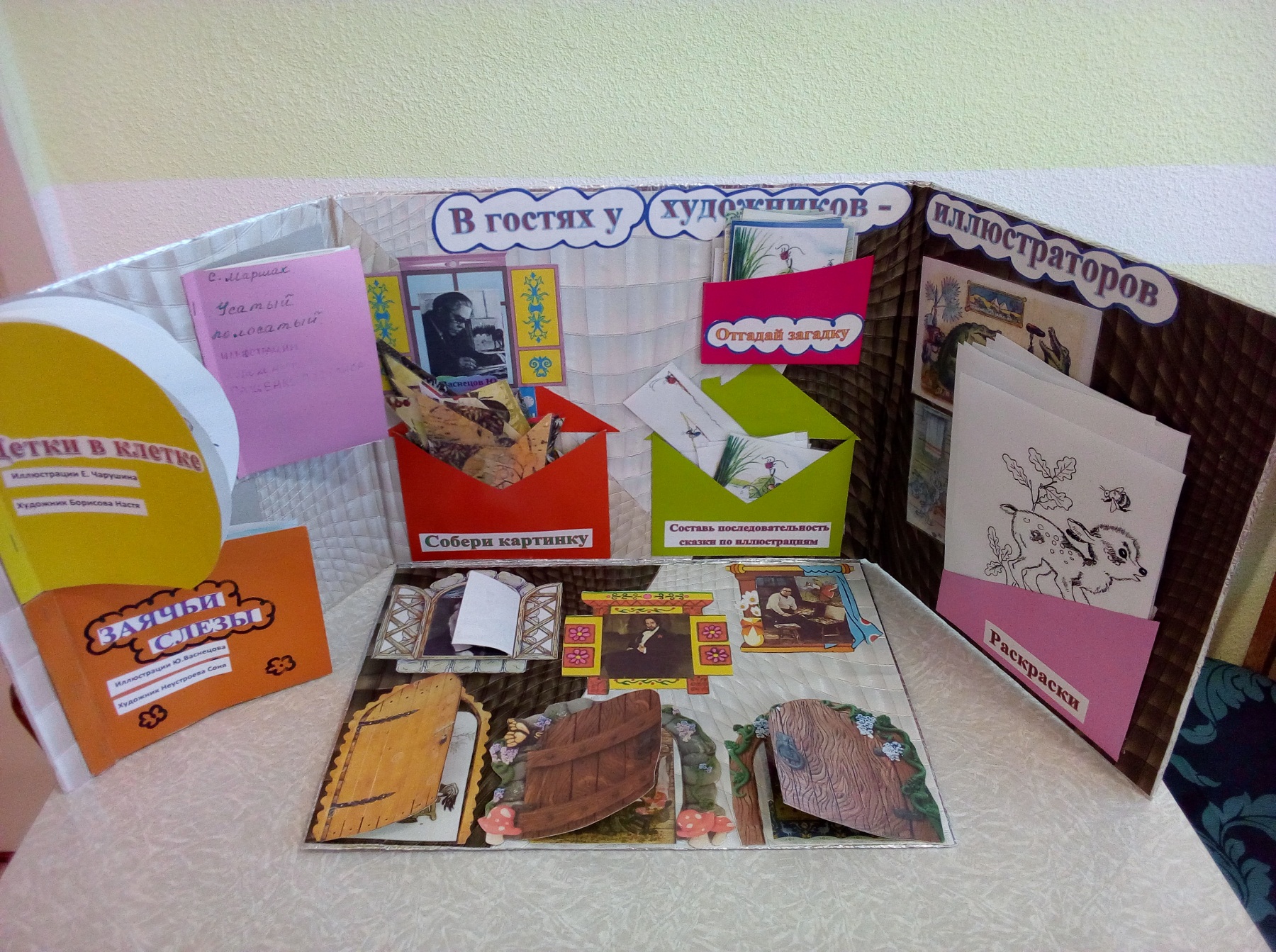 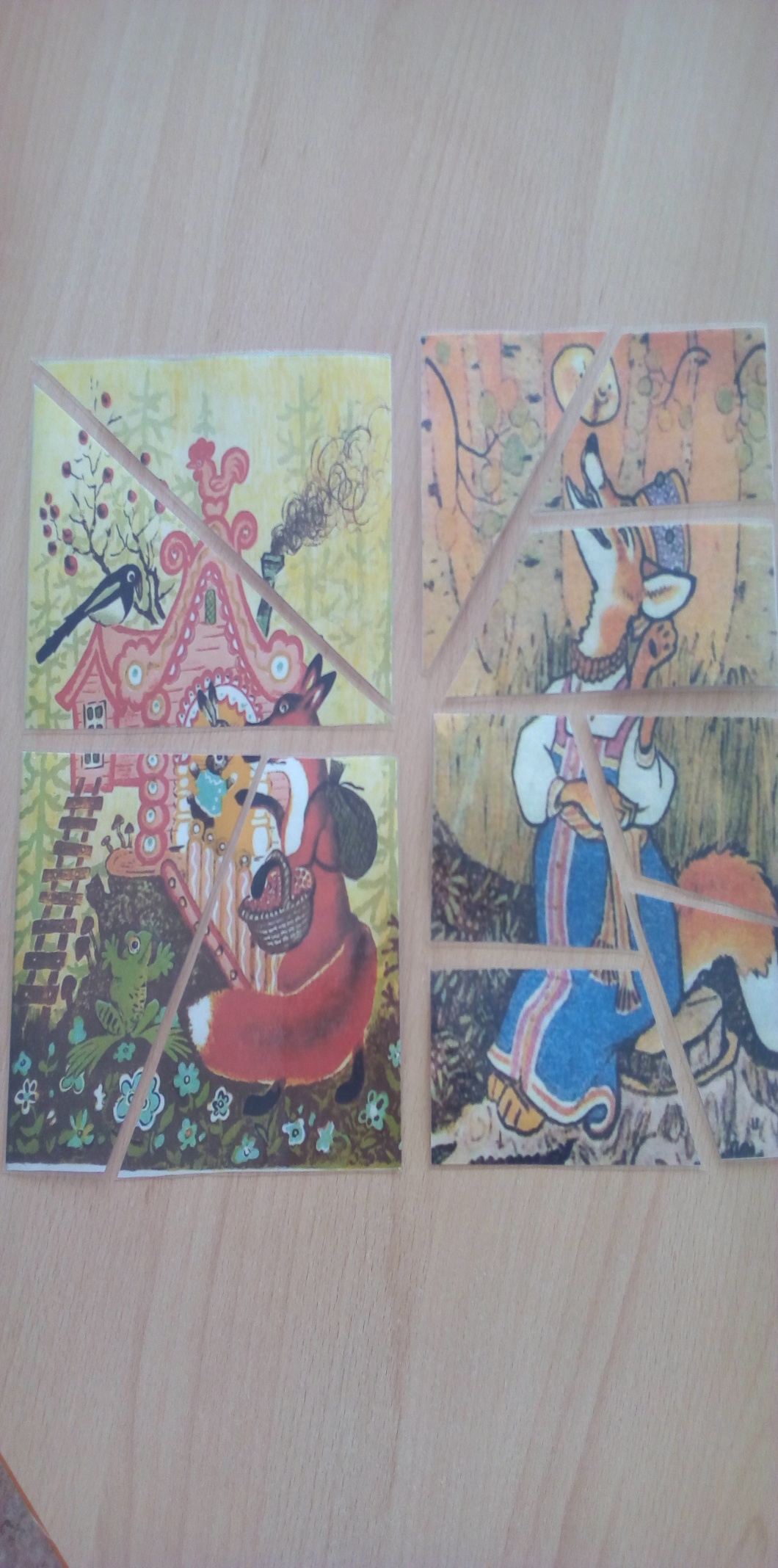 Собери картинку- в этом кармашке дети могут собрать разрезные картинки по иллюстрациям, рассмотреть их узнать художника-иллюстратора, назвать сказку, пересказать её.
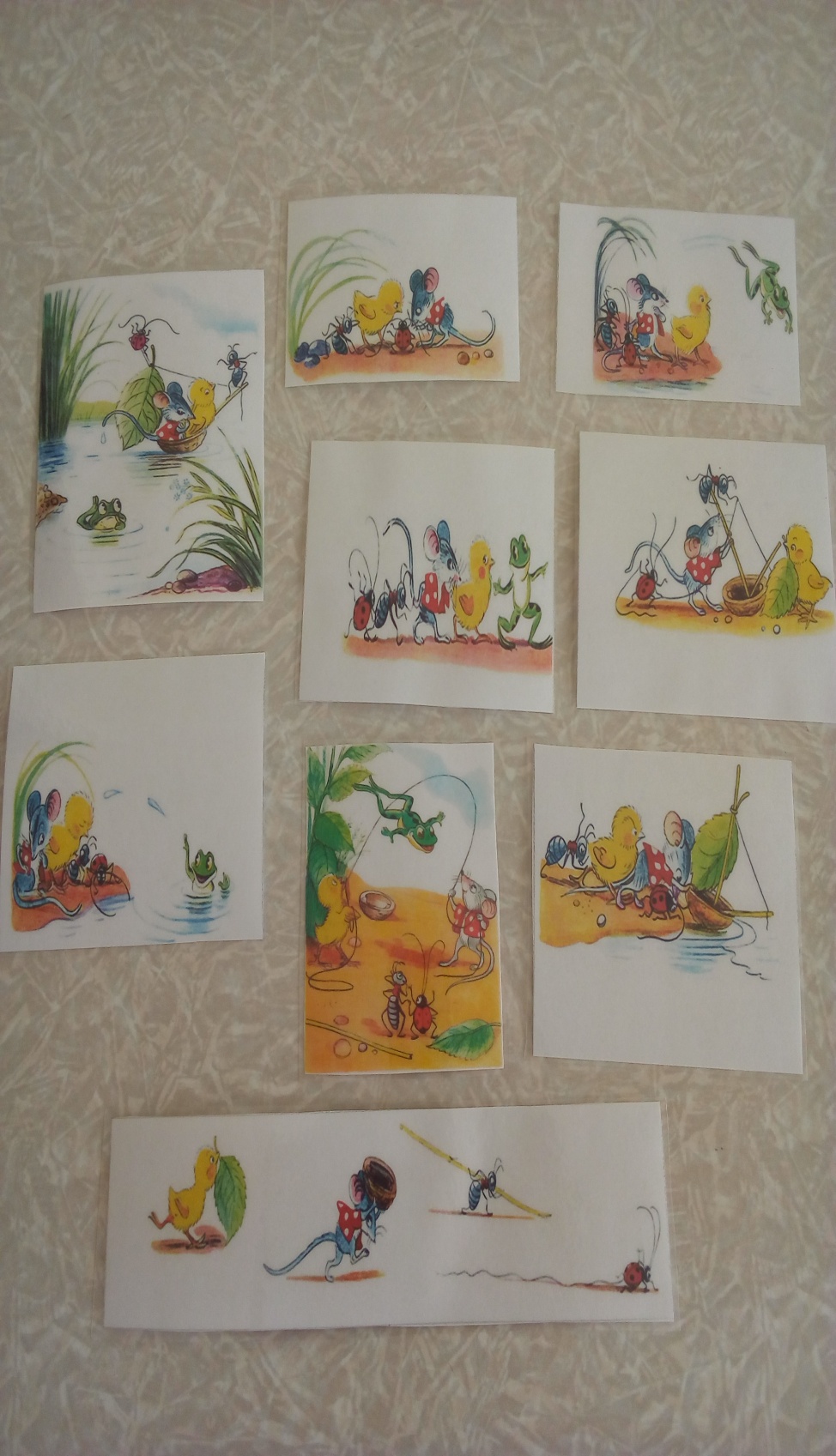 Составь последовательность сказки по иллюстрациям.
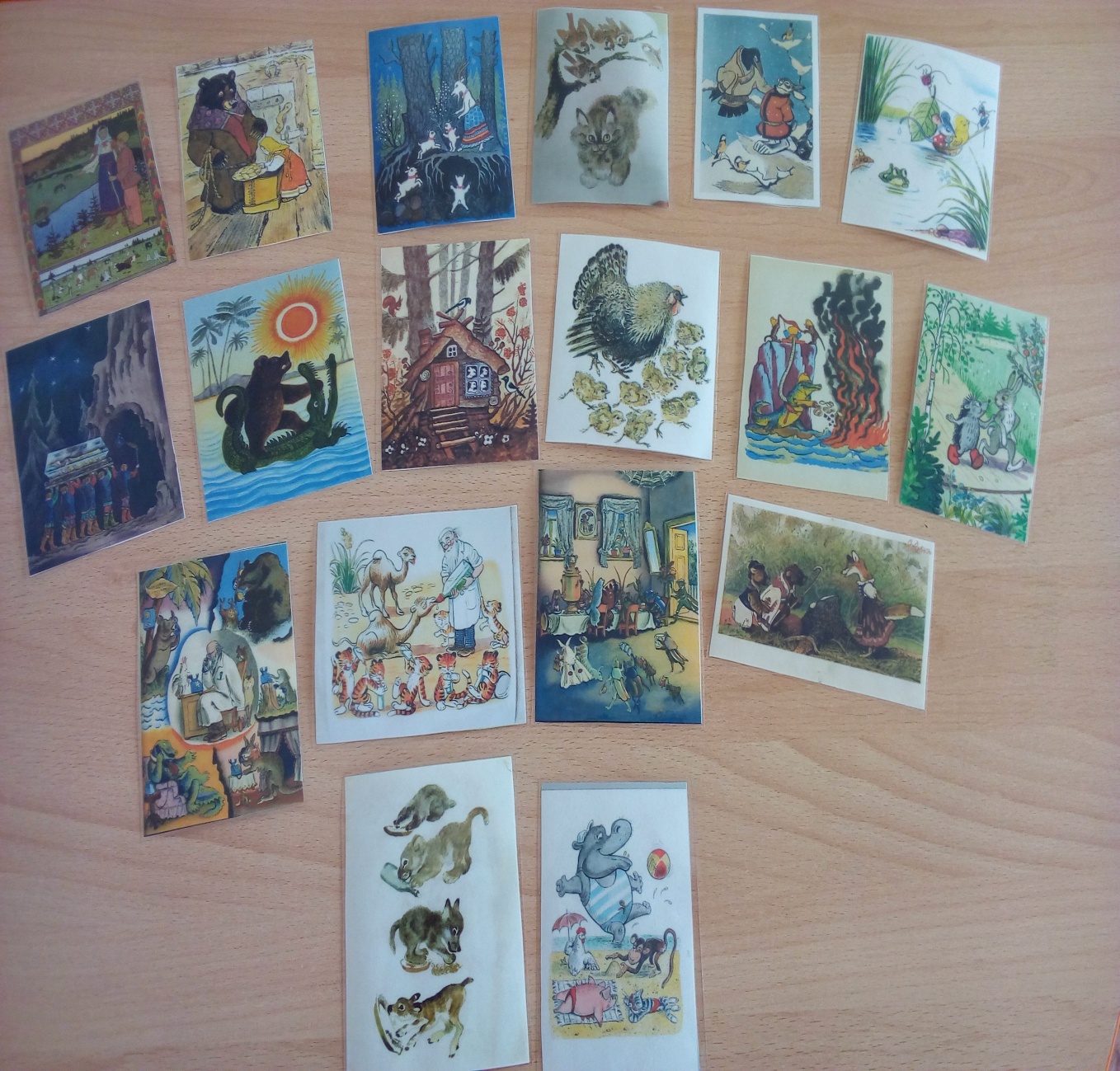 .
В кармашке «Отгадай загадку» находятся разные иллюстрации художников, дети могут рассмотреть картинки, отгадать кто художник, как называется сказка, нарисовать или пересказать сказку.
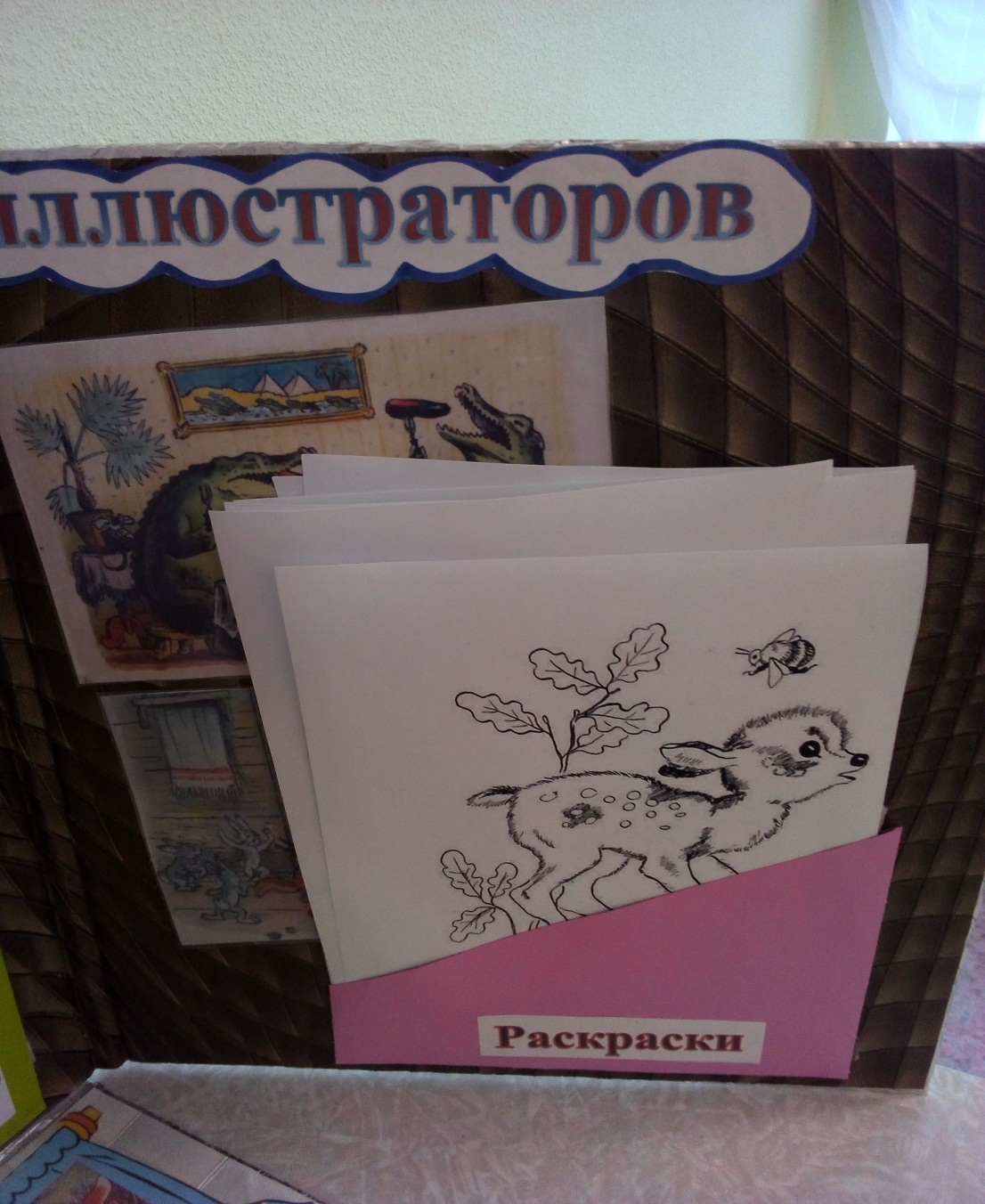 Раскраски подобраны по иллюстрациям художников- В.М. Конашевича, Е.М. Рачёва, В. Сутеева, Ю.А. Васнецова, Е.И. Чарушина, дети могут раскрасить, вырезать иллюстрации, приклеить создавая свои сюжетные  композиции, коллажи, сделать  и показать театр и т.д.
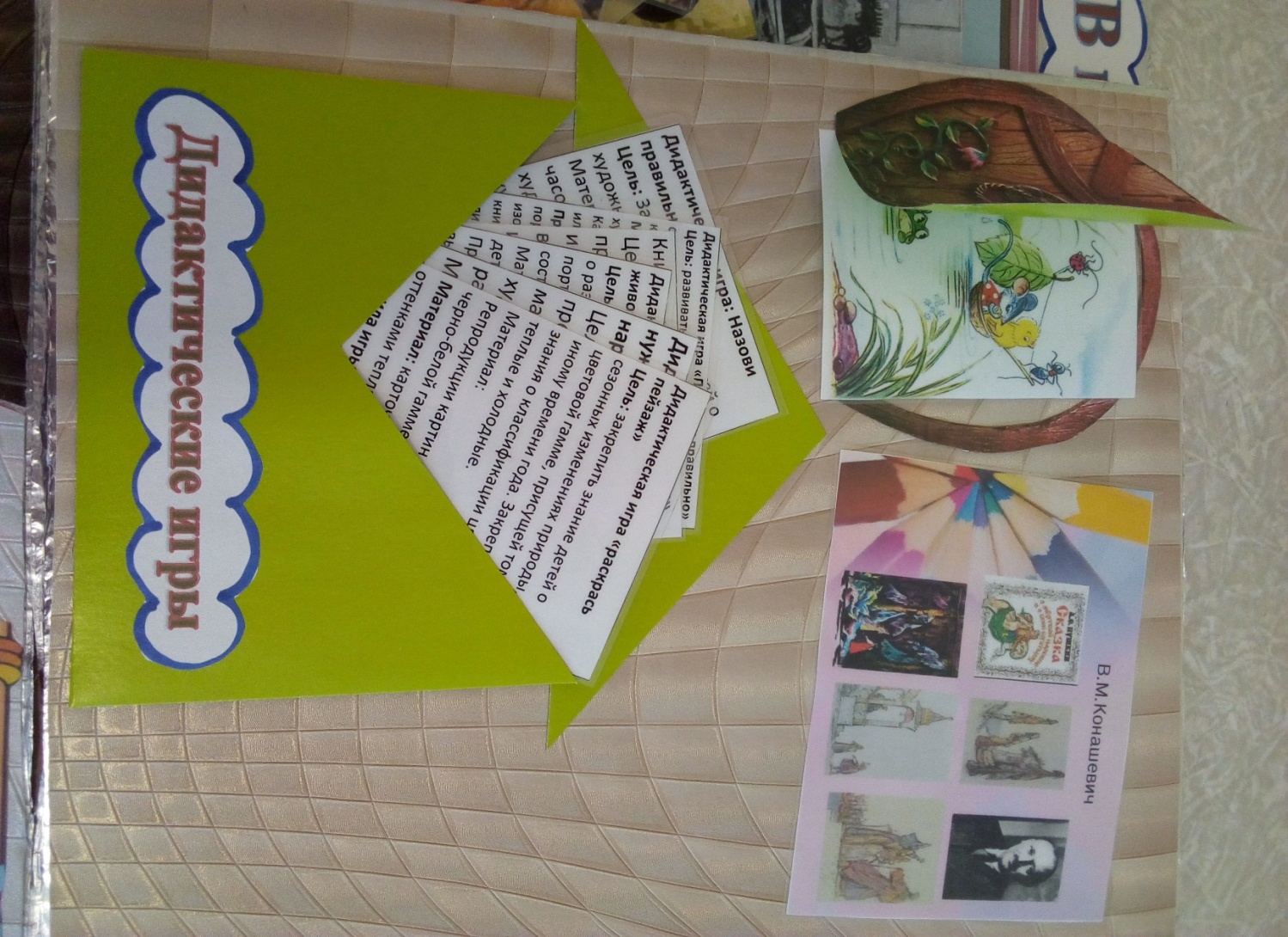 В этом кармашке подобраны дидактические игры которые позволяют приобщить детей к прекрасному миру живописи и поэзии, видеть и понимать выразительные средства, которые использует художник-иллюстратор, чувствовать красоту произведений.
Дидактические игры
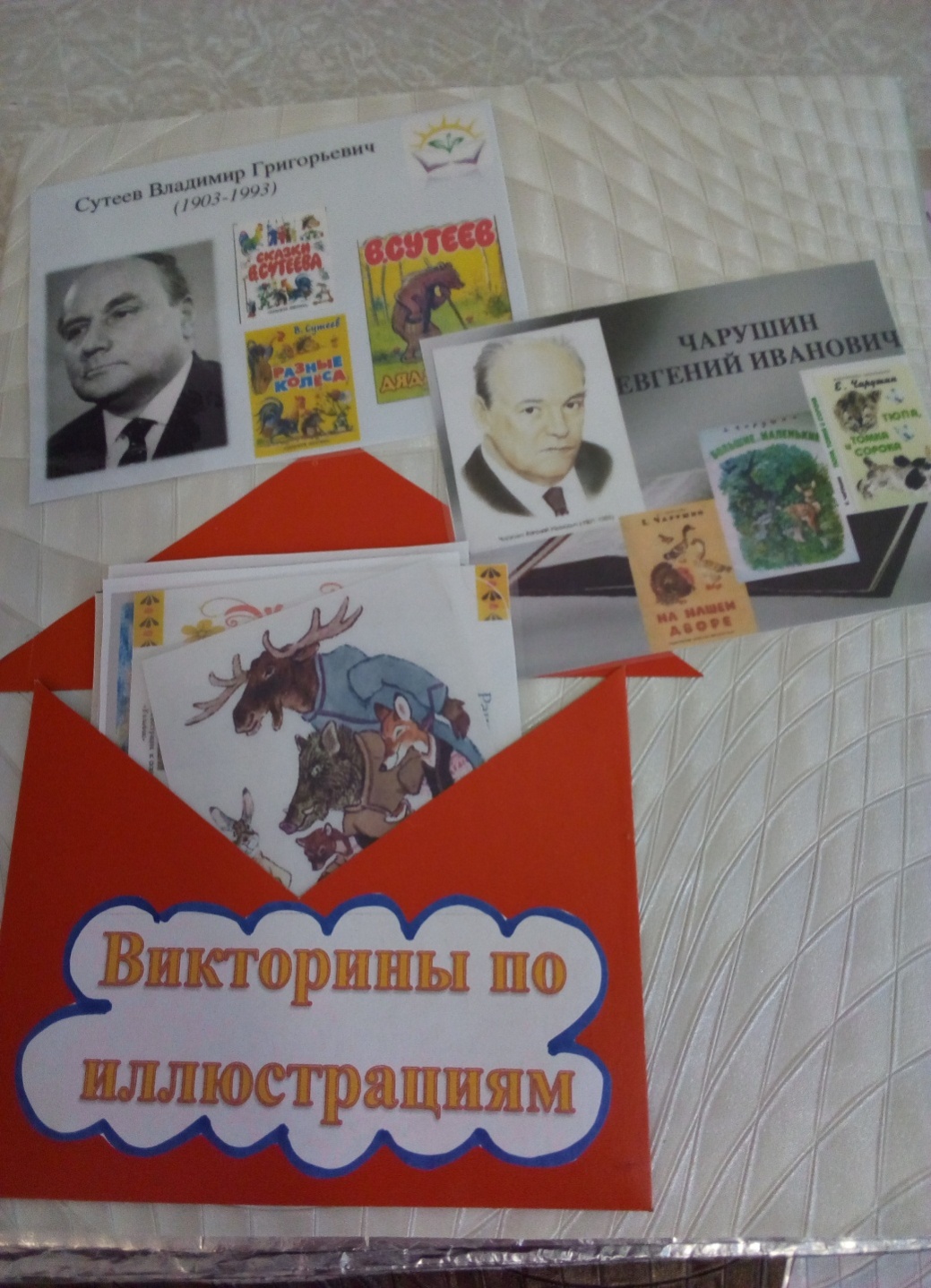 Викторины по
Викторины по иллюстрациям помогают детям расширить представление о жанрах живописи, о творческой профессии-художник, обогащает словарный запас детей, расширяет кругозор.
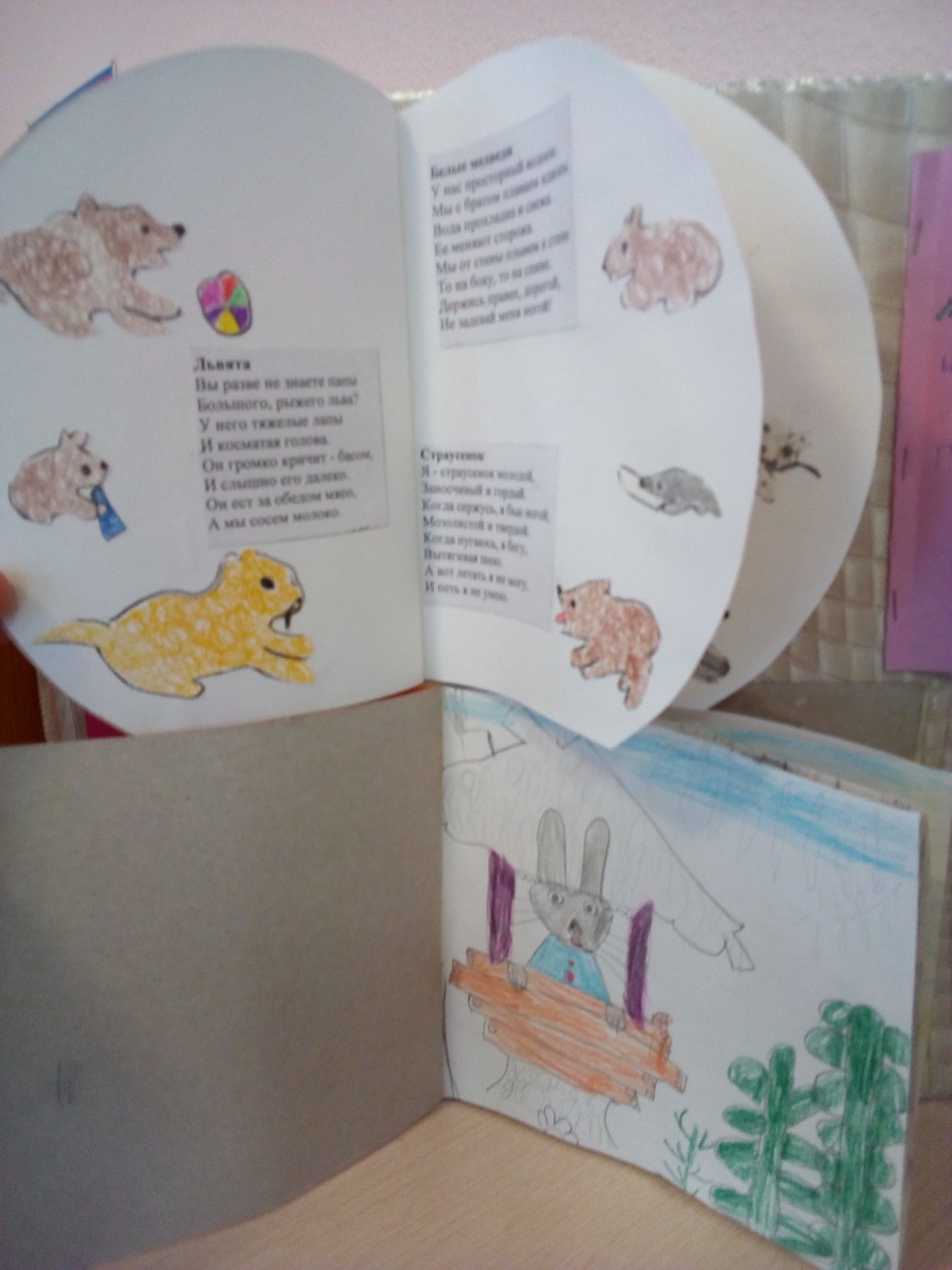 Книжки-малышки дети сами принимали участие в изготовлении книжек- малышек, по любимым  сказкам рисовали  иллюстрации художников Ю.А.Васнецова, В.Г.Сутеева, Е.И.Чарушина.
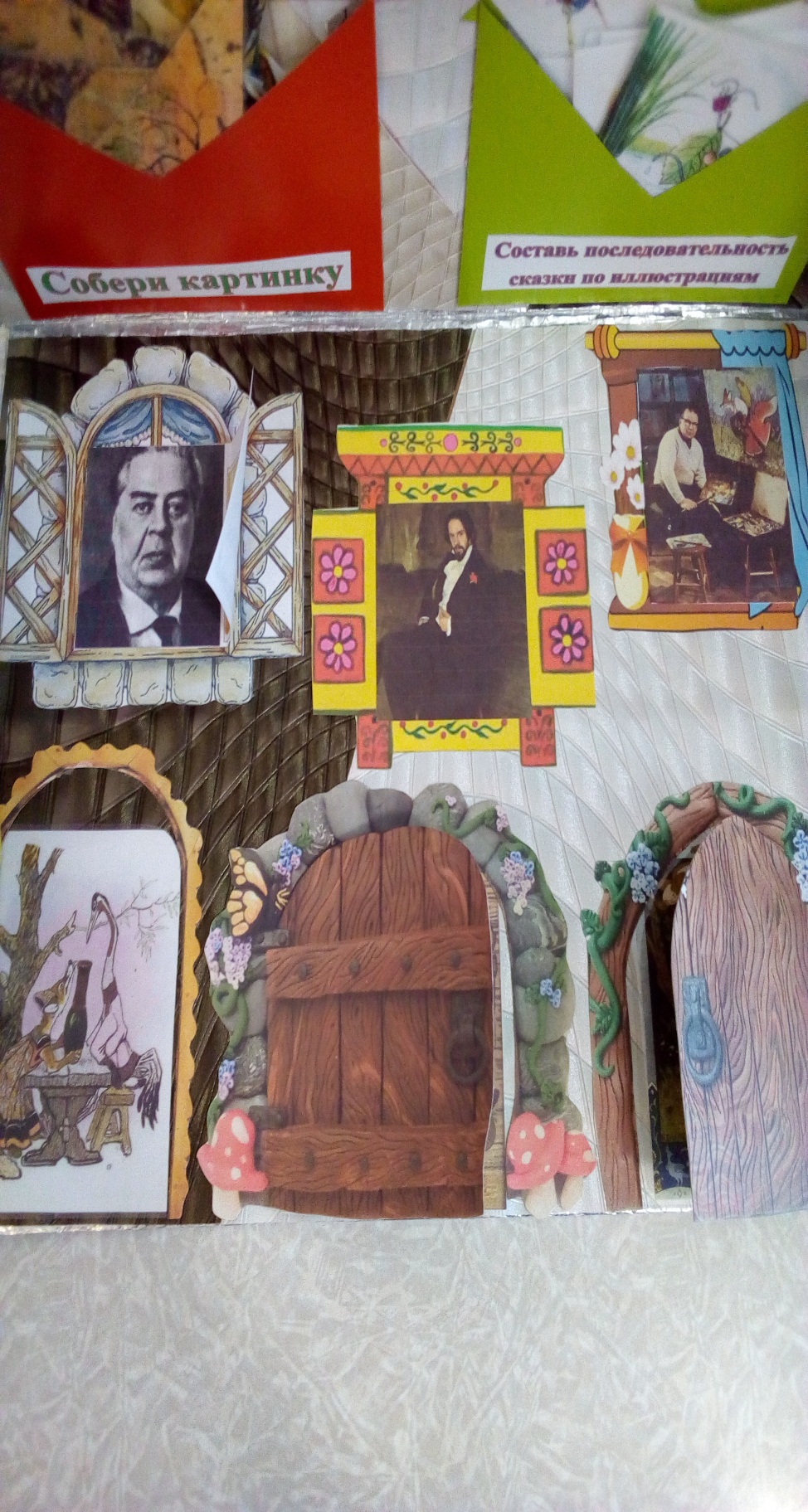 В сказочных окнах размещены портреты художников-иллюстраторов, а за красивыми дверями живет сказка, дети называют сказку, находят художника-иллюстратора, называют его особенность и манеру рисования иллюстраций,
 ( иллюстрации по сказкам и портреты могут меняться)
Спасибо за внимание